Are You Smarter Than a Geologist?
1,000,000
Are You Smarter Than a Geologist?
500,000
300,000
Rock Types
Hardness
175,000
100,000
Dog’s Tooth
That’s Not Maggots
50,000
Magnets
Turkey- Fat
25,000
10,000
Wallboards
Arkansas State Mineral
5,000
2,000
Arkansas State Gem
Arkansas State Rock
1,000
Rock Types
There are 3 rock types based on how rocks were formed? What are the types and which one makes up 99% of all the rocks in Arkansas?
Rock Type Answer
Sedimentary, Igneous, and Metamorphic

Sedimentary rocks make up 99% of the rocks in Arkansas.
Return
Hardness Question
On Moh’s Hardness Scale 1 represents softest and 10 represents the hardest. Gypsum is a 2, and Diamond is what?
Hardness Answer
10
Return
Dog’sTooth
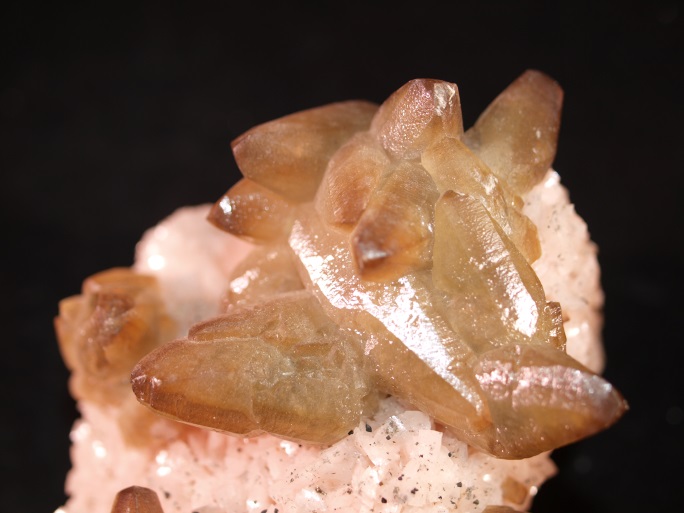 This highly common Arkansas mineral occur in hexagonal shapes or some crystals  form in the shape called dogtooth spar. It is made of Calcium Carbonate.
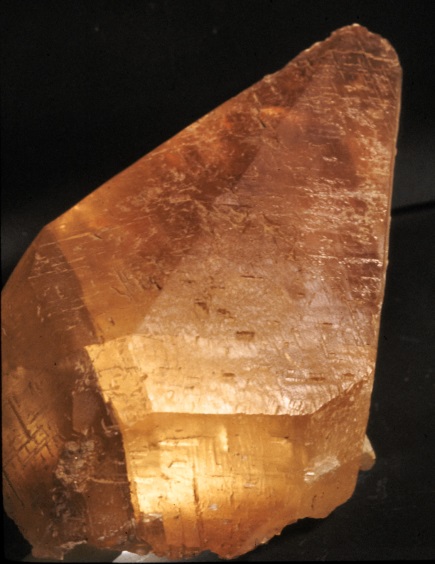 Dog’s Tooth Answer
Calcite
Return
That’s Not Maggots Question
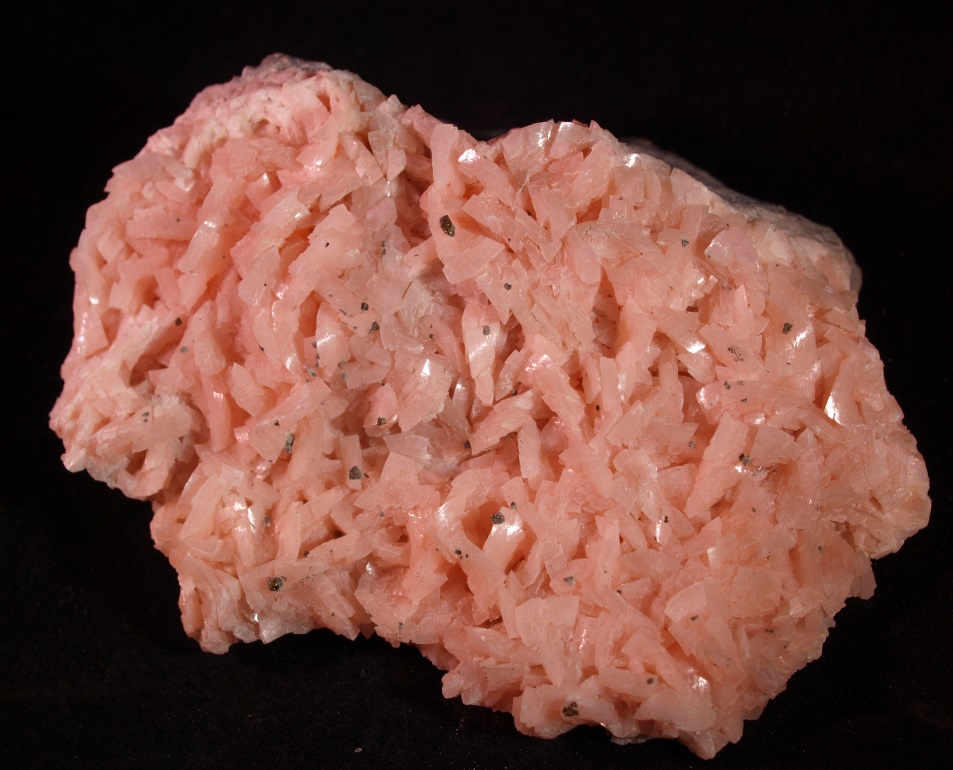 This pink mineral crystal is Calcium, Magnesium Carbonate and is used in making glass and antacids
That’s Not Maggots Answer
Dolomite
Return
Turkey Fat Question
Turkey- Fat Ore is a common name given to this mineral that is often bright yellow in color. It contains Zinc and its crystals are hexagonal
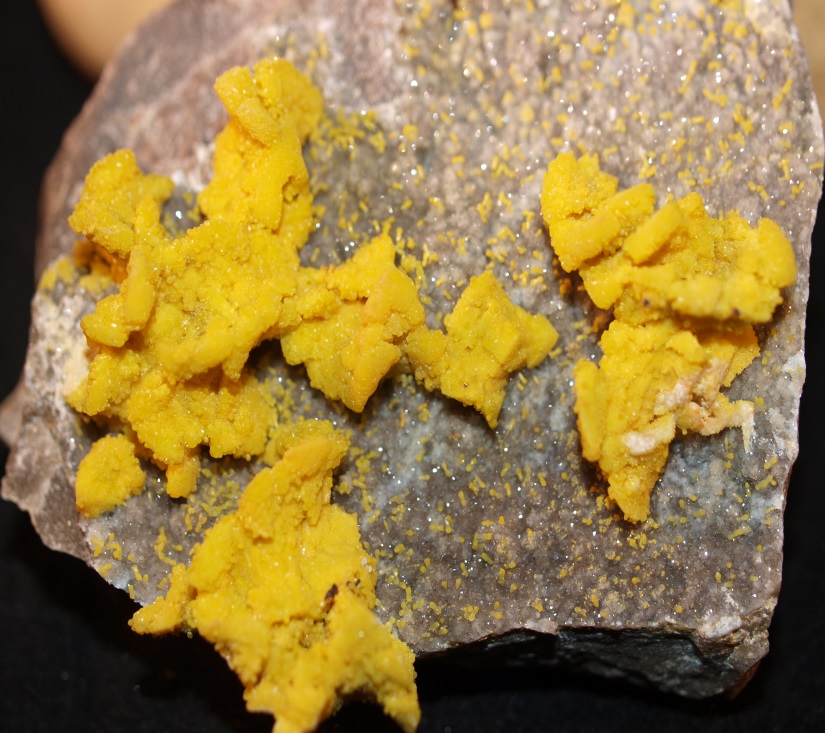 Turkey Fat Answer
Smithsonite
Return
Magnets Question
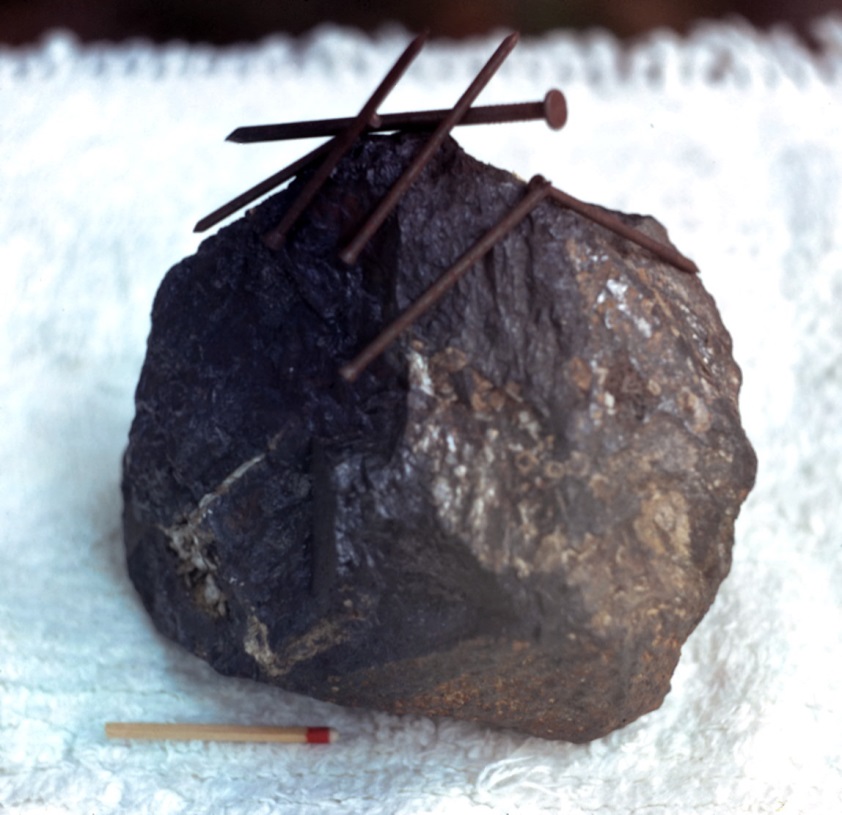 This mineral is naturally magnetic and found in Magnet Cove, AR. What is it name?
Magnets Answer
Magnetite
Wallboards Question
The mineral in this picture is used to make the wallboard in many homes. What is it called?
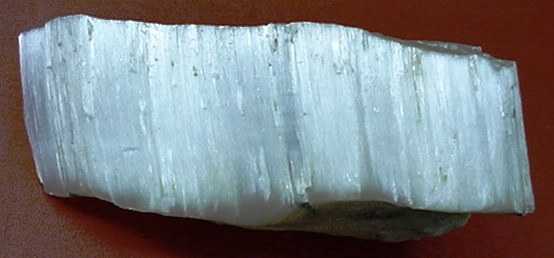 Wallboards Answer
Gypsum
Return
Arkansas State Mineral Question
These rock crystals have 6 sides and have a hardness of 7. They can be Smoky, Milky, or Amethyst.
Arkansas State Mineral Answer
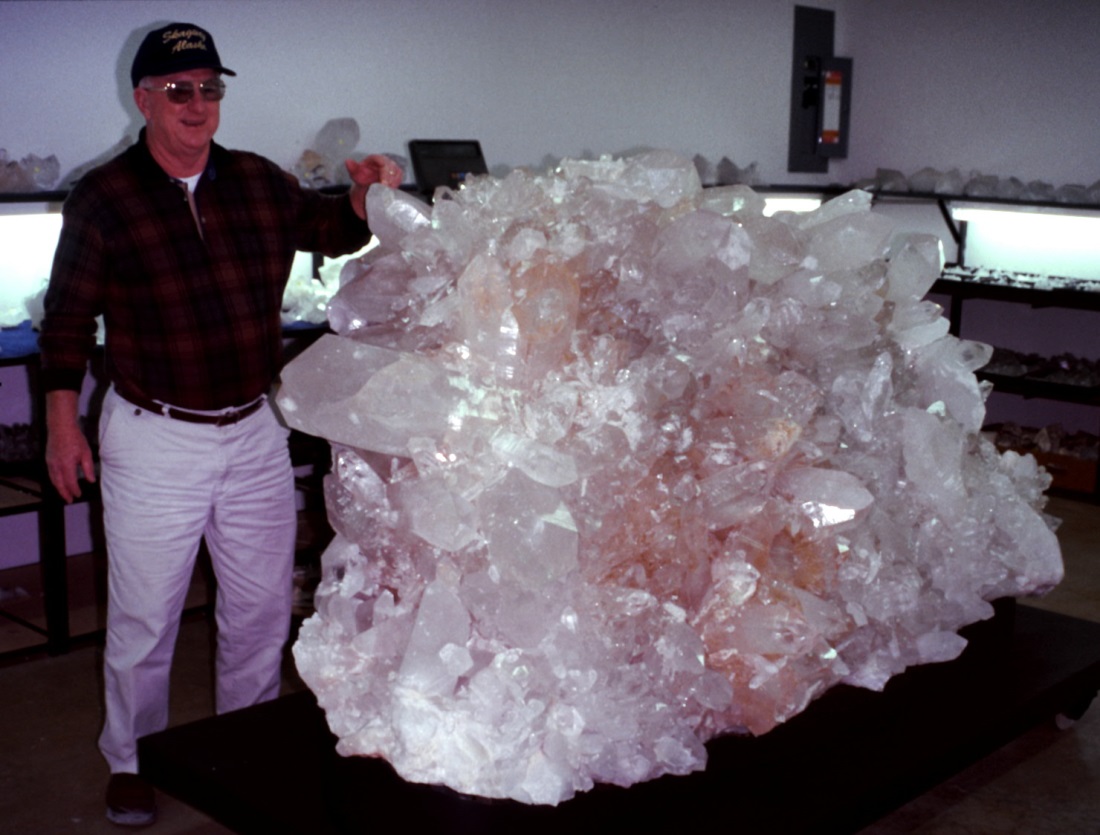 Quartz
Return
Arkansas State Gem Question
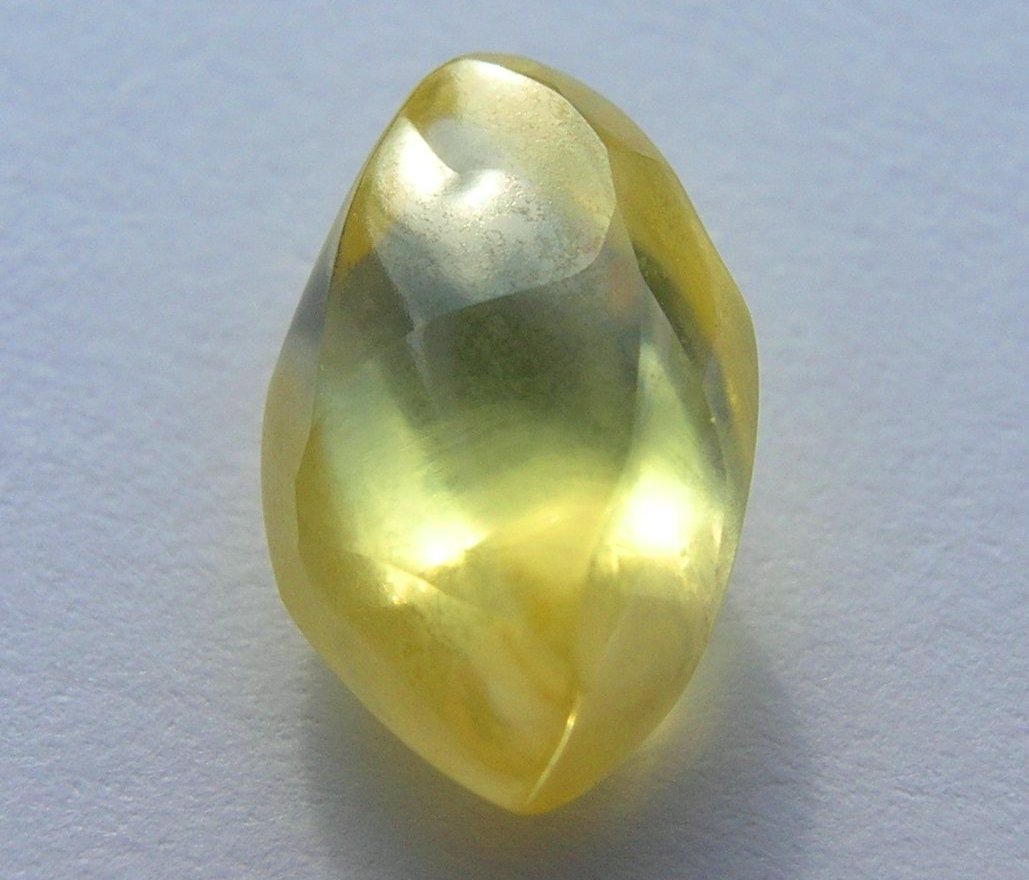 Where is the Arkansas State Gem found in the state?
Arkansas State Gem Answer
The Crater of Diamonds in Murfreesboro, AR
Return
Arkansas State Rock Question
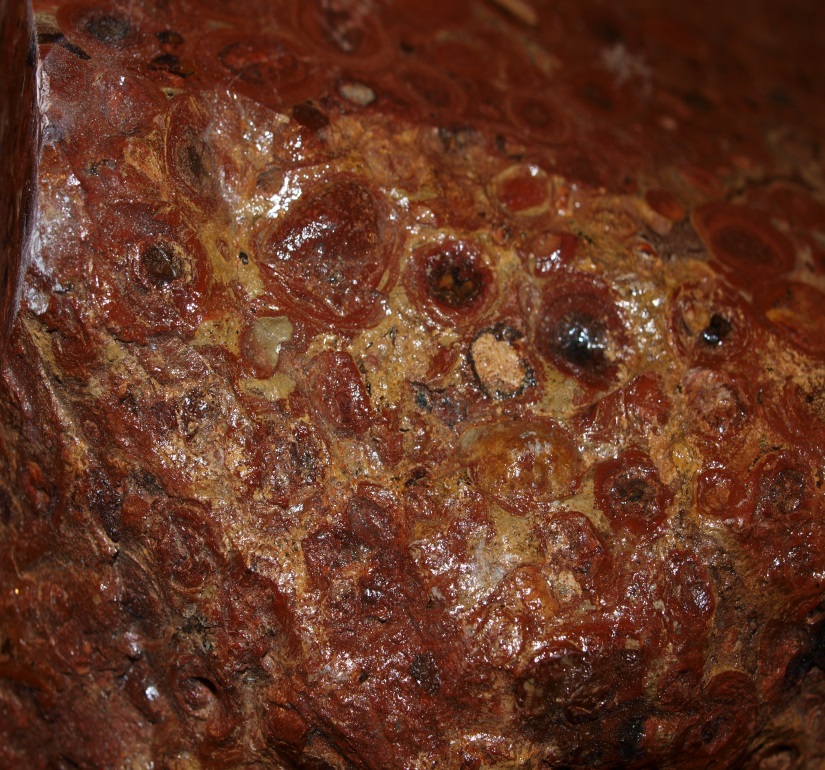 What is the type of rock shown in this picture?
It is used in Aluminum products.
Arkansas State Rock Answer
Bauxite
Return
Million Dollar Question
Are you ready for the million dollar question?
Here we go!
1,000,000 Question
Name one of the characteristics that define minerals.
1,000,000 Answer
Naturally Occurring
Crystalline solids meaning it is made up of minerals that are chemically combined in a regular repeating pattern in a solid form
Definite chemical composition
Return
Thanks for Playing!
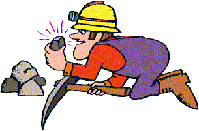